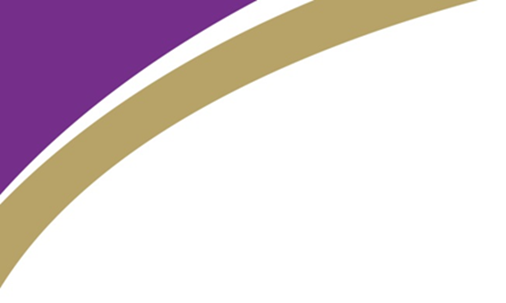 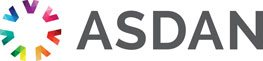 VOCATIONAL AND ASDAN PSE (Personal and Social Effectiveness – formerly ASDAN CoPE)
Vocational Qualification
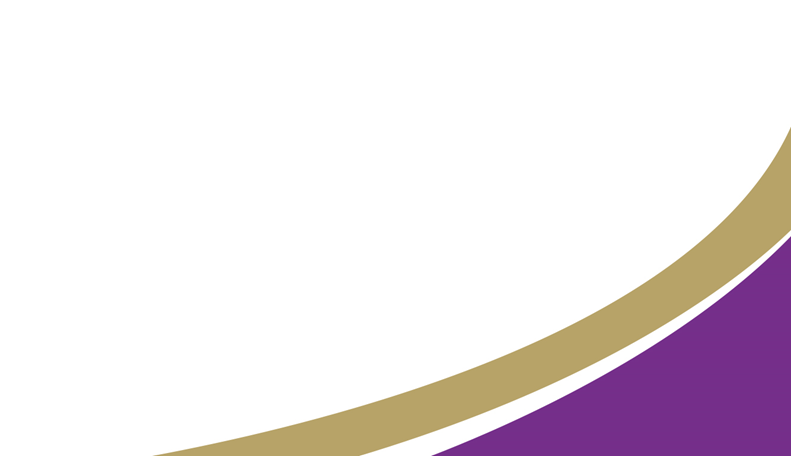 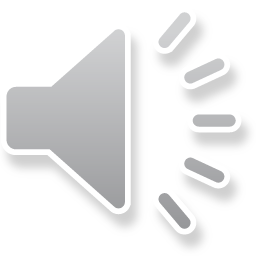 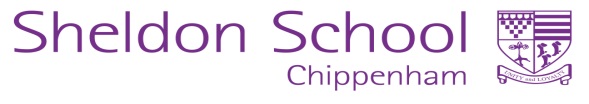 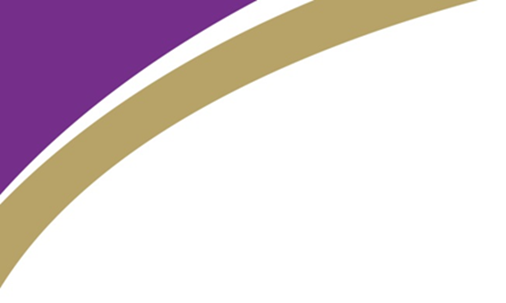 Vocational Learners
Students who follow this course:

Prefer practical tasks
Are good at making things with their hands
Struggle to complete lots of homework on time
Already have an idea of what you want be when you leave Sheldon
Like to work as a team
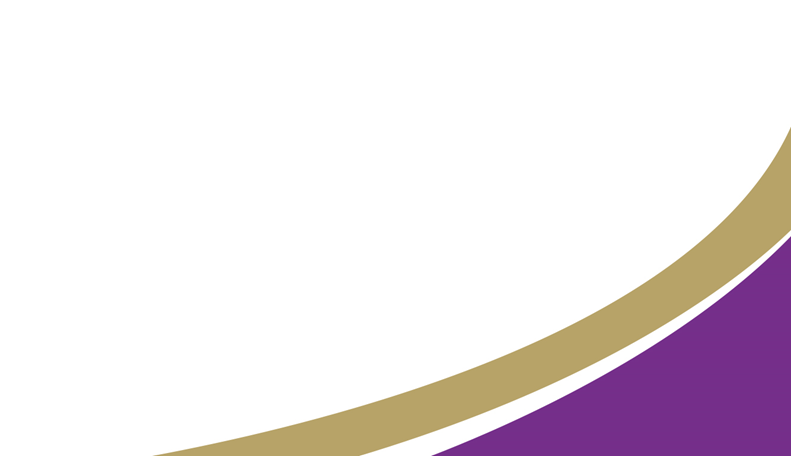 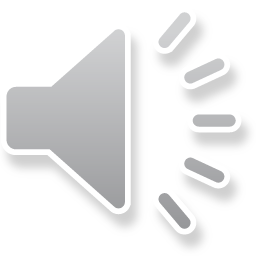 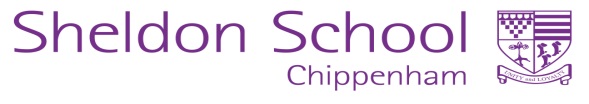 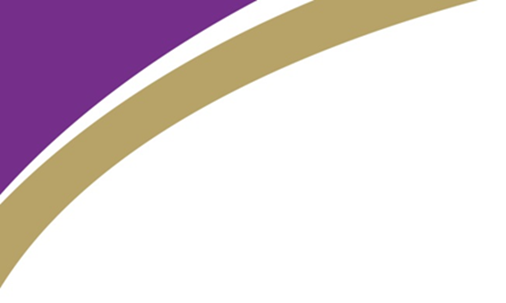 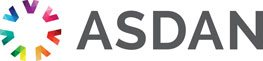 ASDAN PSE
All Portfolio Based – No exams and no regular homework set. Giving students more time to focus on their other subjects.
Covers key skills
The Challenges cover areas such as:

Developing myself and my performance
Working with others 
Problem solving 
Delivering a project – Year 11
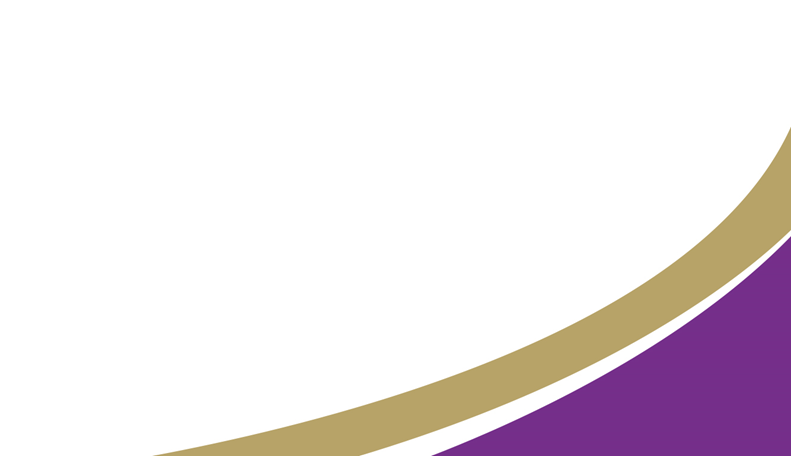 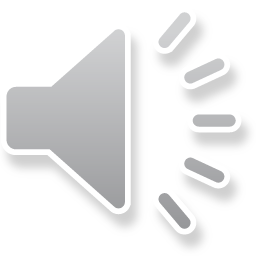 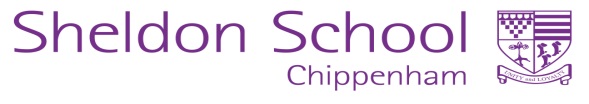 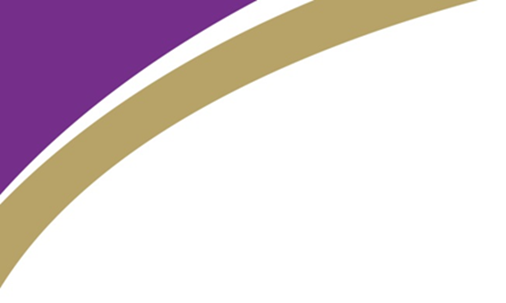 ASDAN PSE Modules
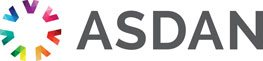 Problem solving - PS 
Science and technology 
Expressive arts 
Independent living 
Vocational preparation

Delivering a project – DP (Year 11)
Developing myself and my performance - DM
Health and wellbeing 
International links 
Digital communications 
Beliefs and values 
Working with others - WW
Citizenship and community 
The environment 
Enterprise 
Sport and leisure 
Beliefs and values
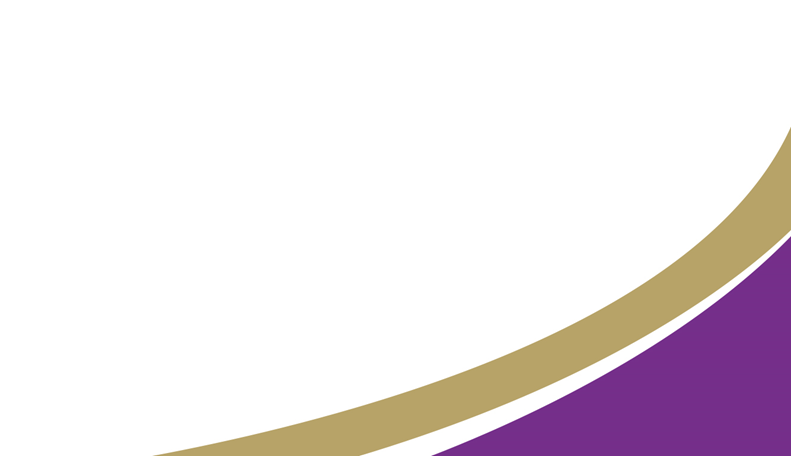 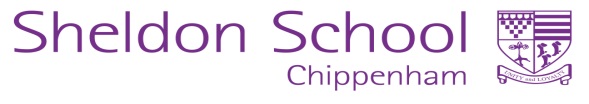 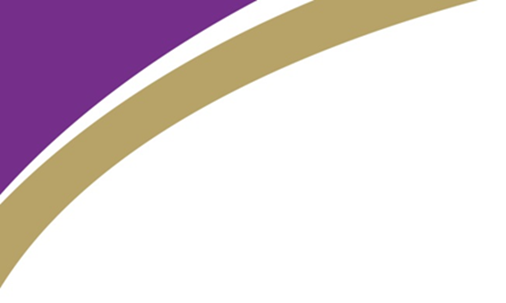 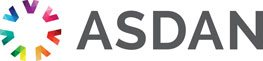 Qualifications
Units DM, WW, PS and DP are required for the Certificate in Personal and Social Effectiveness (Levels 1 and 2)
Level 1 Certificate = (Level 3 GCSE equivalent)
Level 2 certificate = (Level 5 GCSE equivalent)
All Portfolio no Exam!!!
No frequent homework's set allowing students more time to focus on 
Separate Level 1 qualification awarded by Wiltshire College for the retrospective course followed.
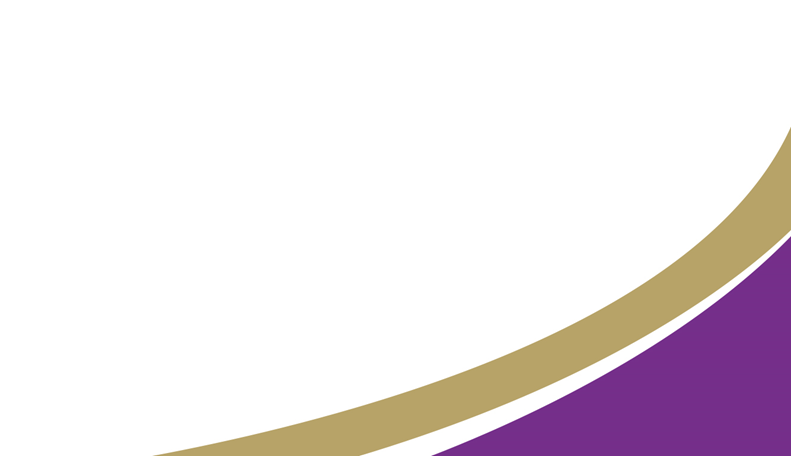 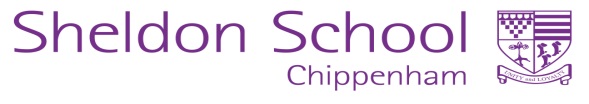 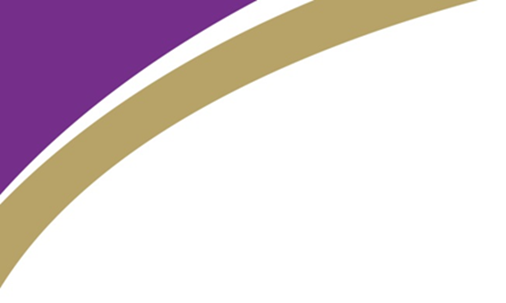 College options for the Vocational part of the course
Students spend one morning a week at Wiltshire College and University Centre where they study one of the following courses:
Hair and beauty*
Motor vehicle maintenance*
Animal care*
	* NB subject to availability
Year 10s Attend Wiltshire College on Thursday mornings 9-12

Year 11s Attend Wiltshire College on Monday mornings 9-12
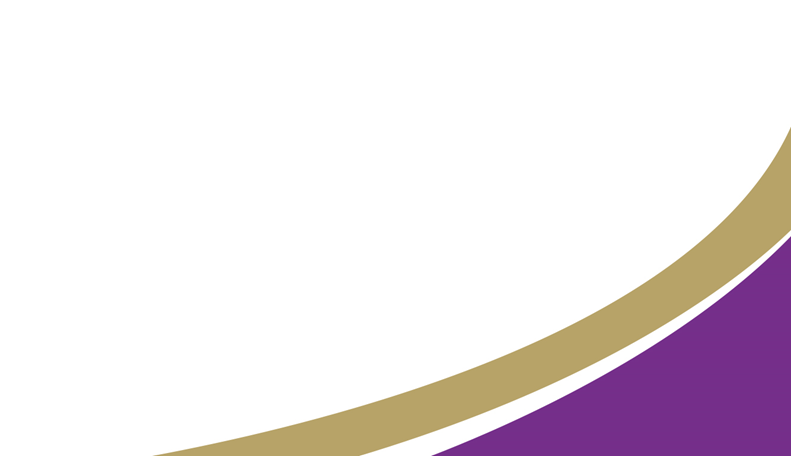 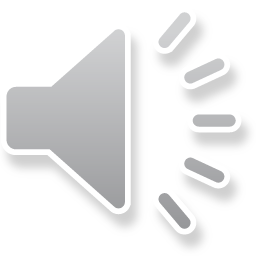 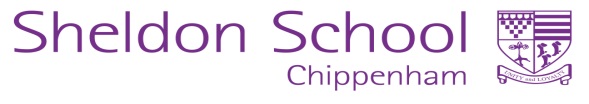 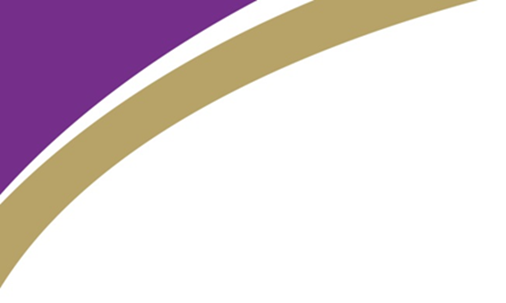 College options
Hair and Beauty at Chippenham College 9.00 - 12.00
Students walk to and from college
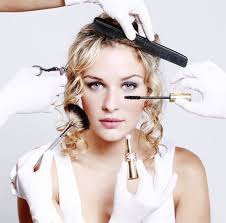 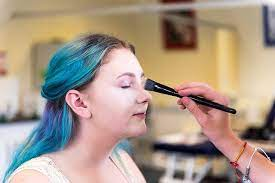 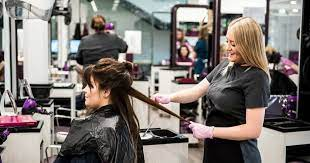 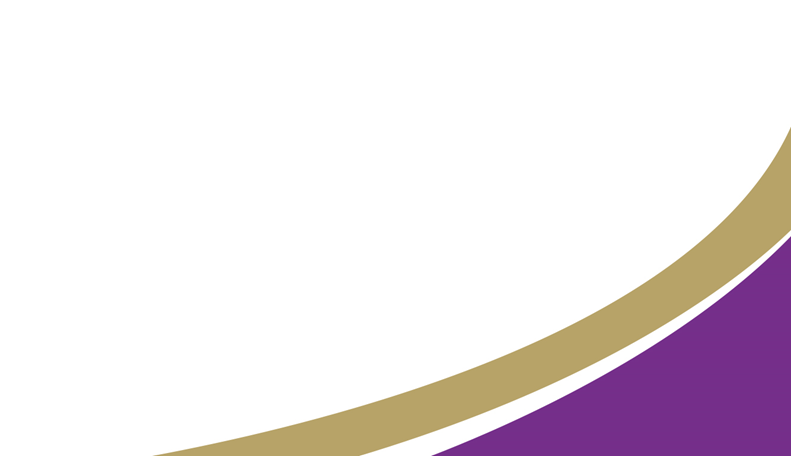 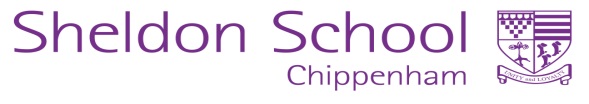 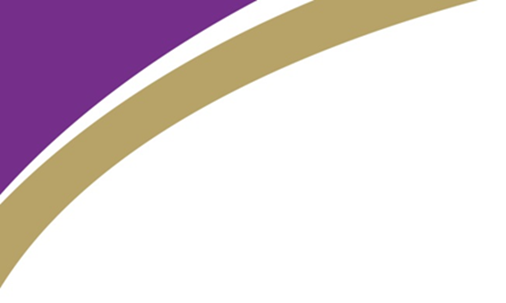 College options
Motor vehicle maintenance  at Chippenham College 9.00 - 12.00
Students walk to and from college
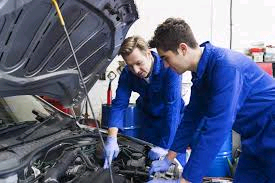 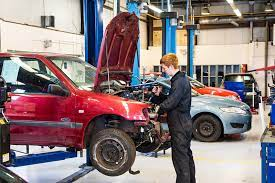 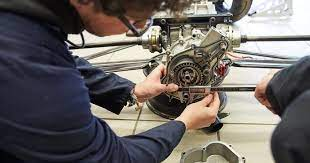 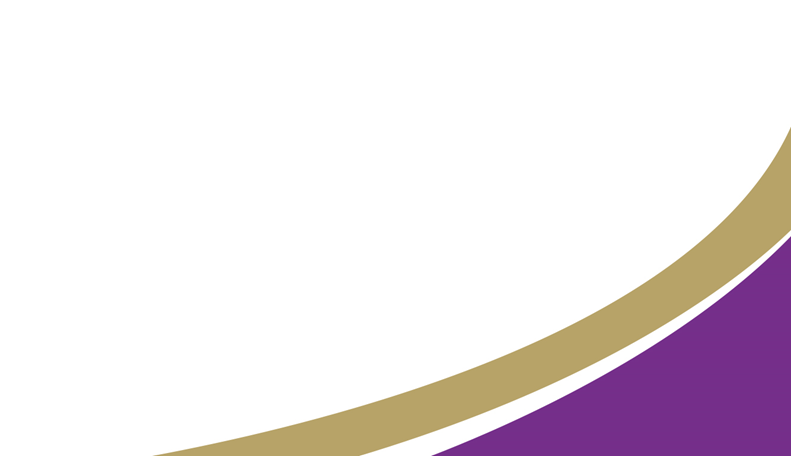 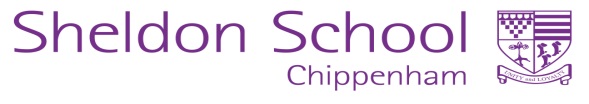 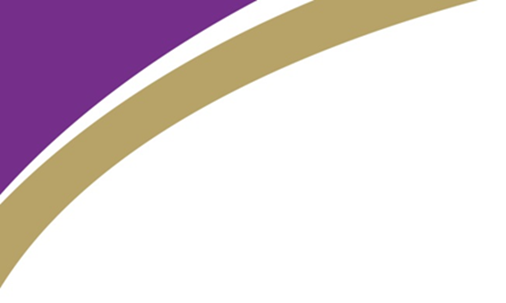 College options
Animal care at Lackham College 9.00 - 12.00
Students use the School minibus to and from Sheldon to Lackham college
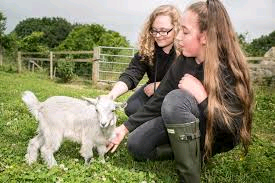 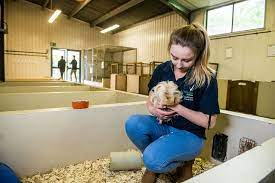 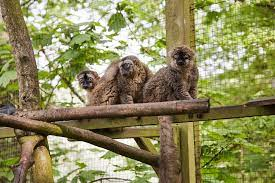 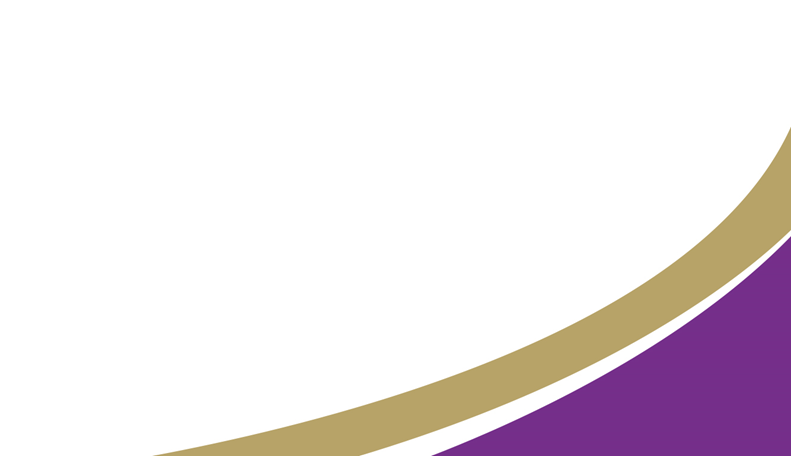 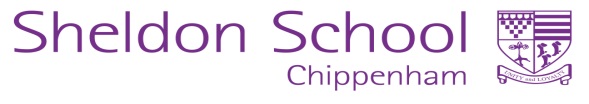 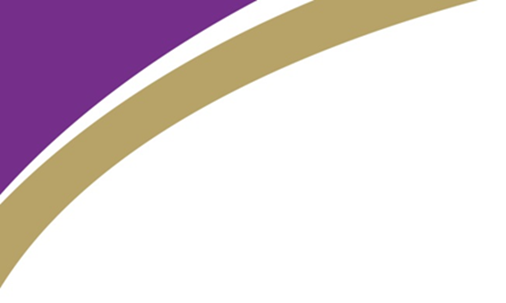 Residential trip
In the summer term of year 10 we endeavour to hold a residential trip to South Wales for 3 days.
N.B. Dependant on Covid restrictions.

Activities include; 
Gorge jumping
Rock climbing wall, high ropes, zip line.
Team building 


Students do all the cooking for the trip, including buying all the food for the trip and managing the budget.
Build confidence and learn how to work as a team.
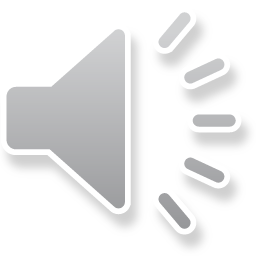 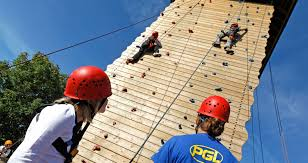 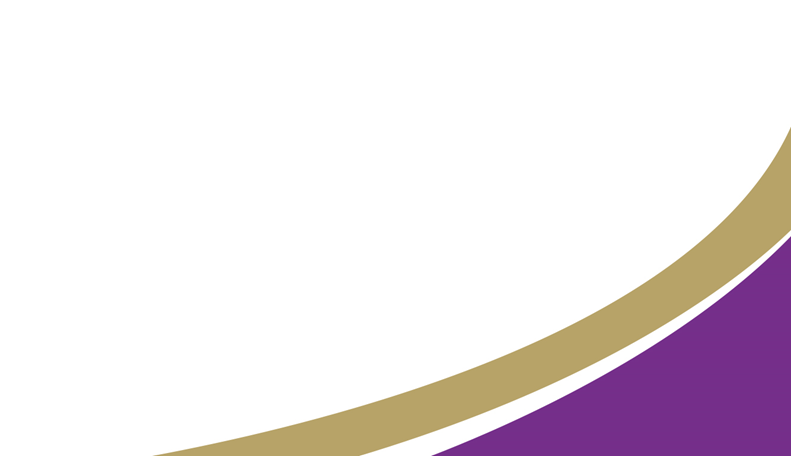 If you have any queries, please contact Mr M Harrison, mharrison@sheldonschool.co.uk or Mrs S Wilson, swilson@sheldonschool.co.uk
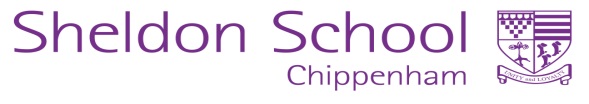